插入圖表
說明
圖表需要從資料產生，所以需要在試算表上填入資料。
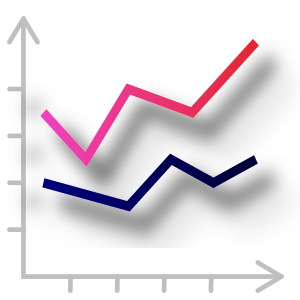 2
填入資料
如附圖：
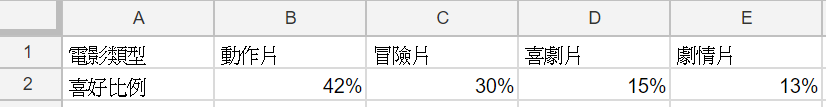 3
選取資料
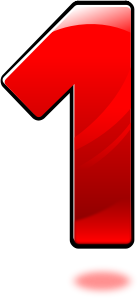 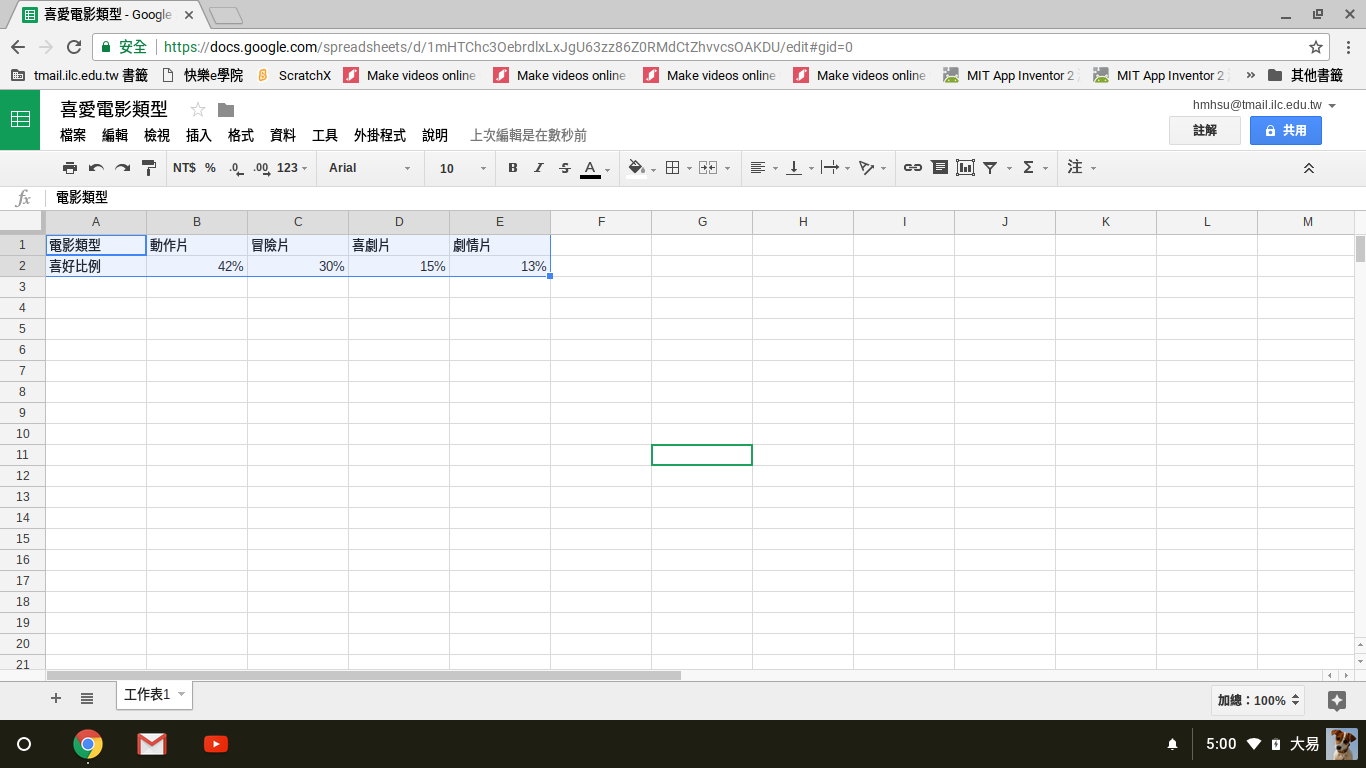 4
點選「插入」
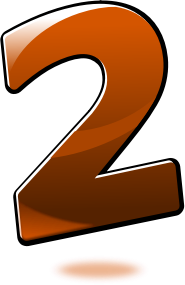 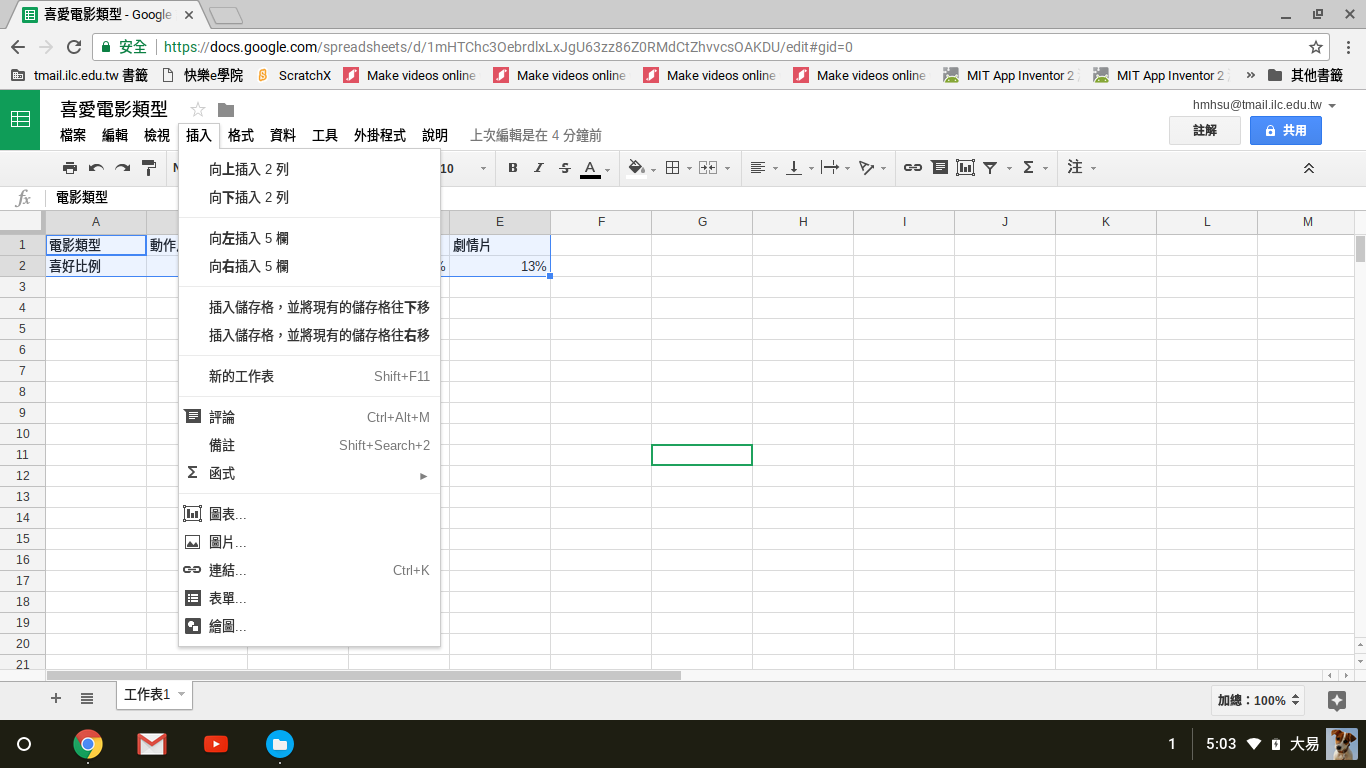 5
點選「圖表」
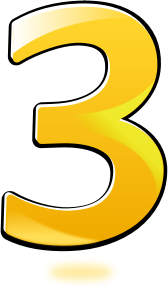 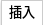 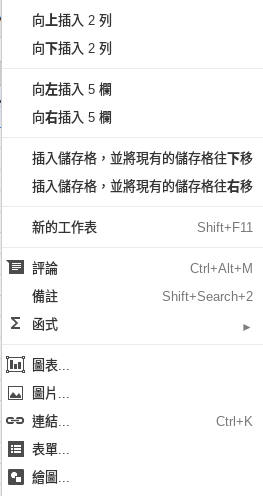 6
自動產生圖表
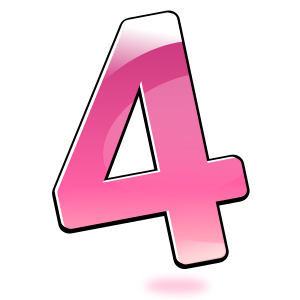 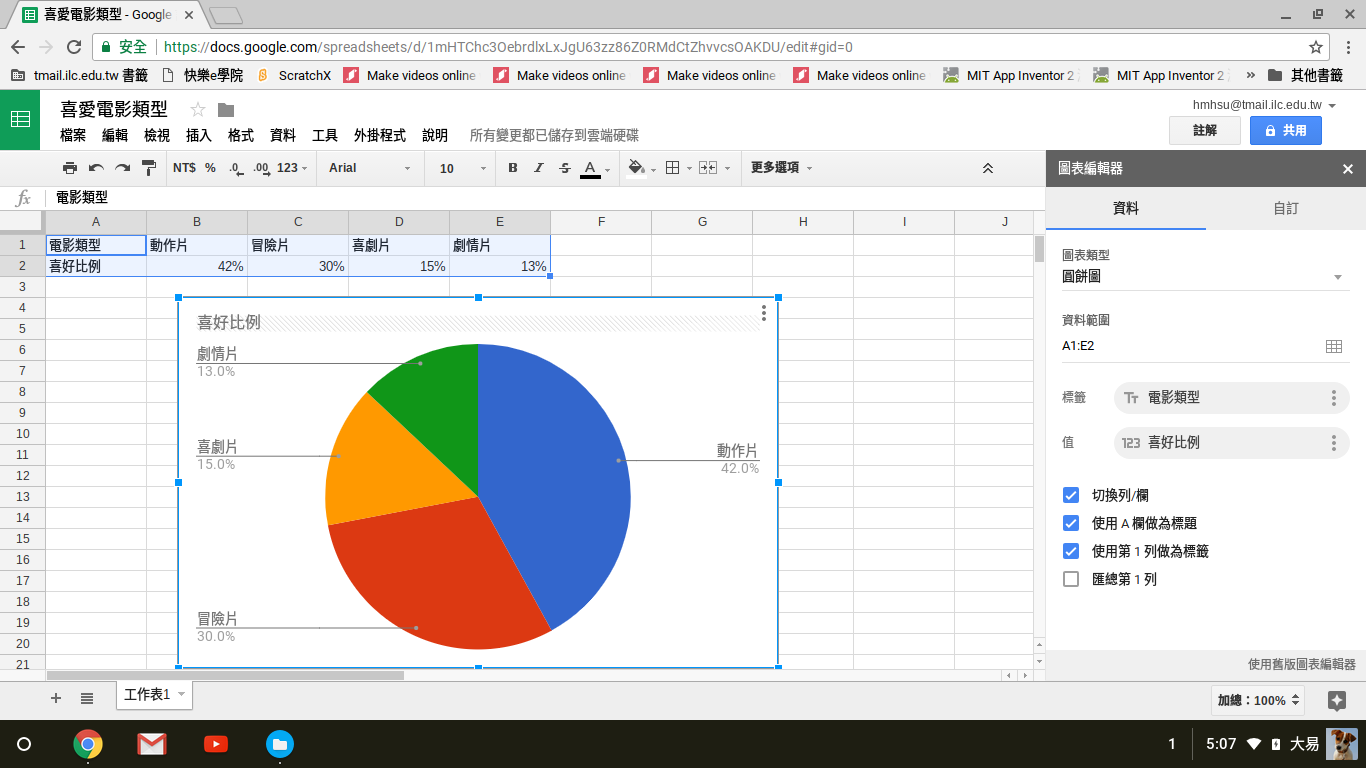 7